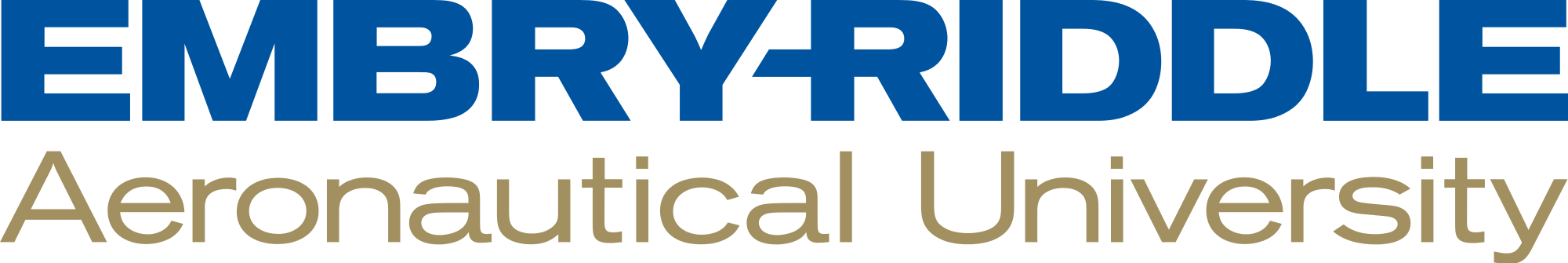 High Altitude Balloon Controlled Ascent System (HABCAS)
By: Xander Pickard, Michael Fusco, Eric Malmquist, Austin Macosky, Daniel Cullen​
Faculty Mentor – Dr. Douglas Isenberg
1
OUTLINE
Purpose
Objectives
System

ASCEND Flights
Future Plans
Questions
2
PURPOSE
3
PURPOSE
Maintain altitude of balloon  by achieving neutral buoyancy

Provides window for testing systems or conducting experiments at a specific altitude over a period of time
4
OBJECTIVES
5
PROJECT OBJECTIVES
Create a system that will release gas from high-altitude balloon in  a controlled manner to achieve neutral buoyancy

Terminate flight after specified time once the balloon achieves neutral buoyancy, or at any other point in time

Create valve stem that is compatible with multiple sizes of balloons to operate system
6
SYSTEM
7
PAYLOAD BREAKDOWN
8
DESIGN ITERATIONS
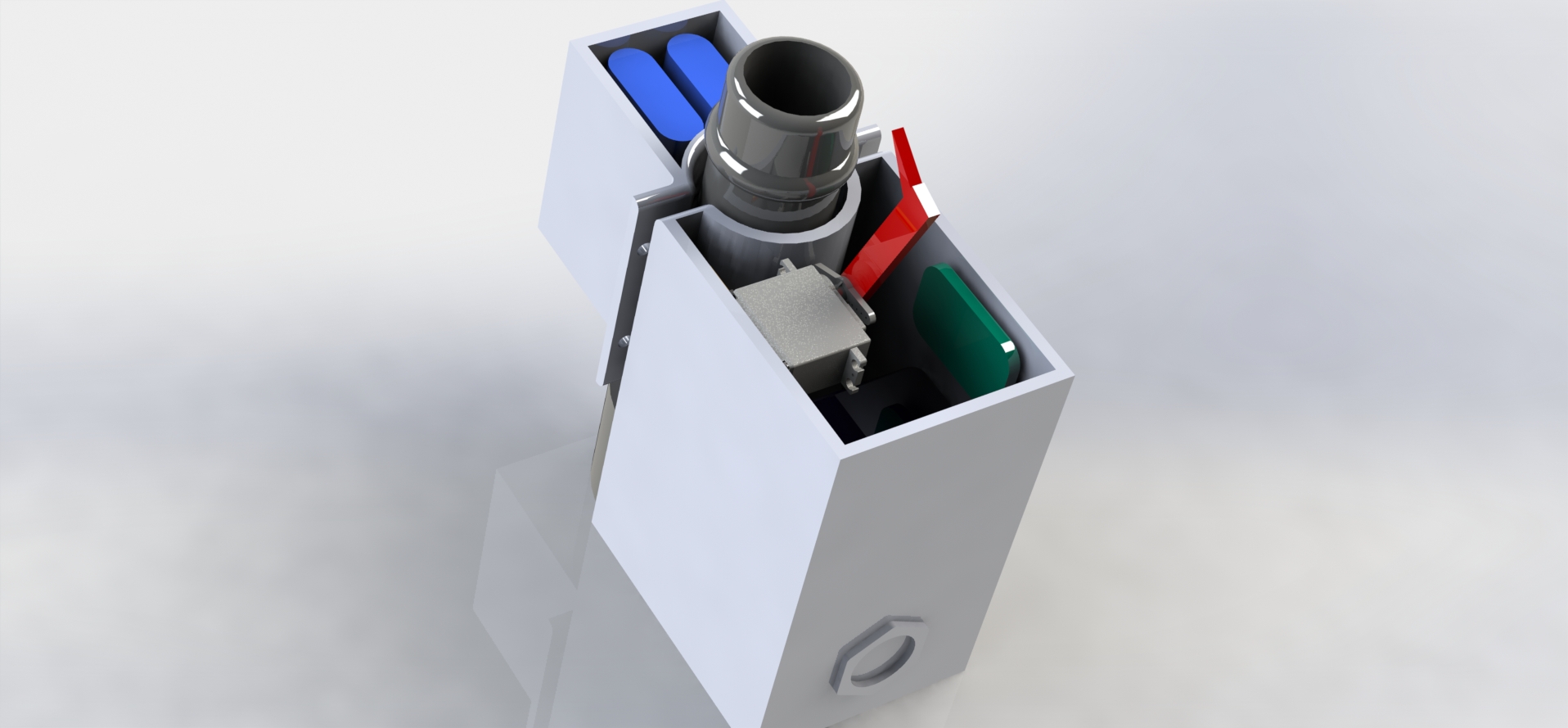 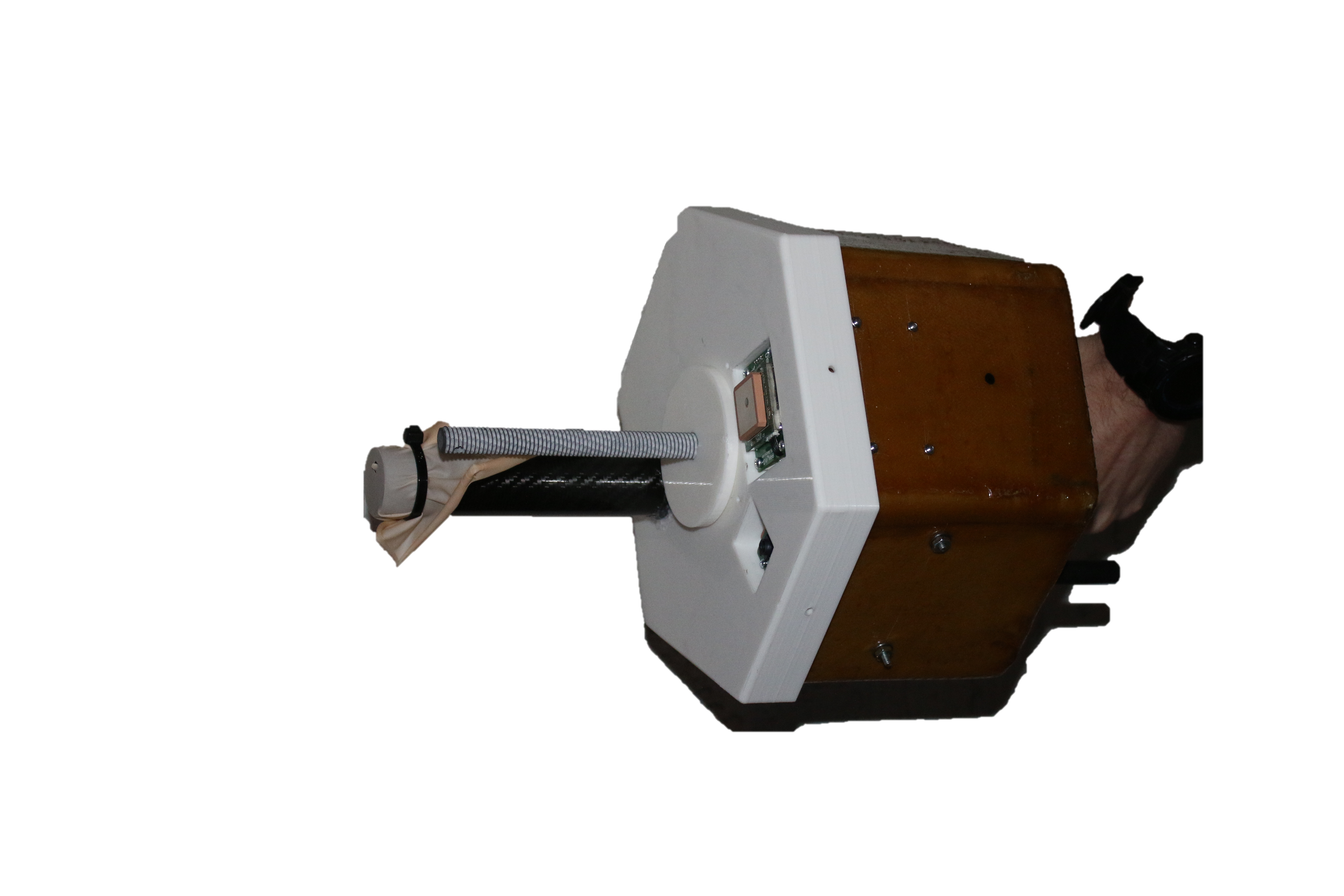 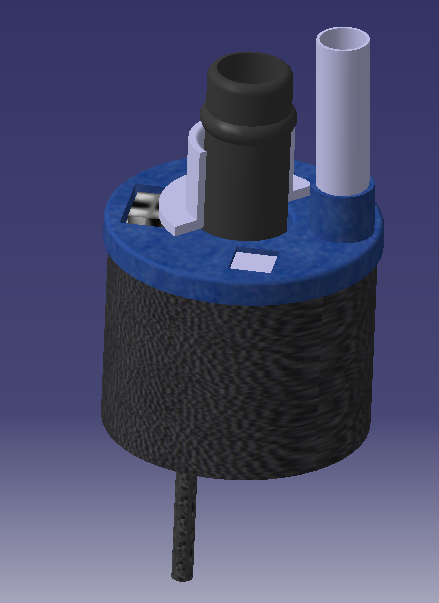 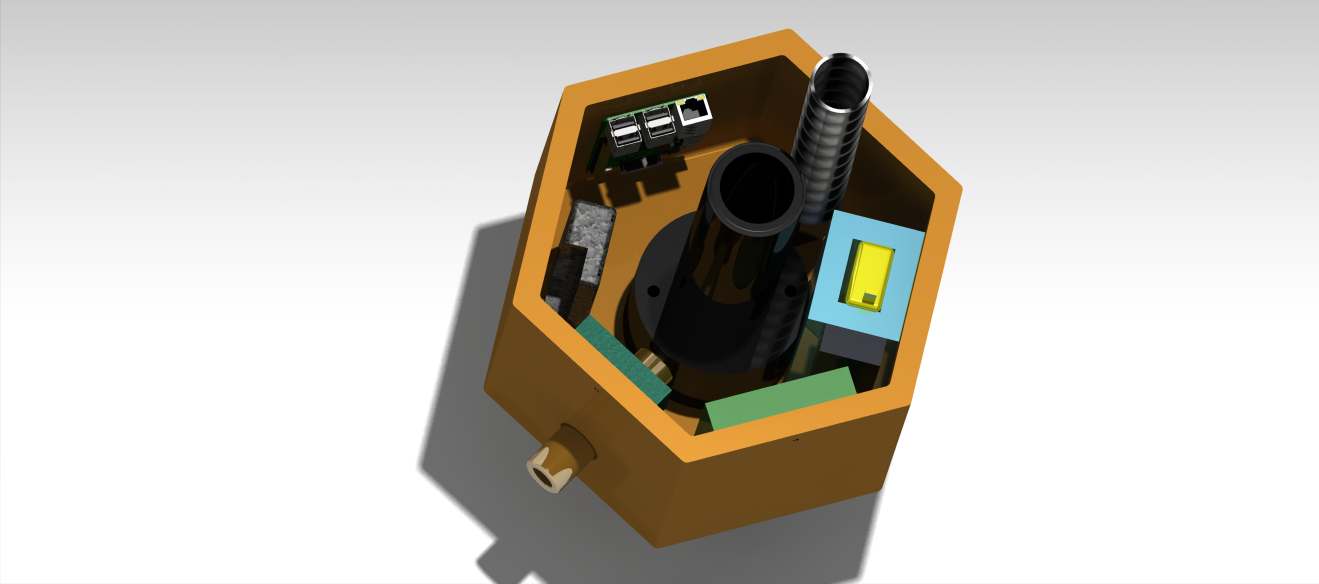 9
SYSTEM – MECHANICAL DESIGN
Valve stem of balloon will sit inside fiber-glassed, foam–core payload housing

Gas fill valve sticks out the side

Ball valve is attached underneath the housing, into the base of the stem

Termination actuator is enclosed in a tube for safety
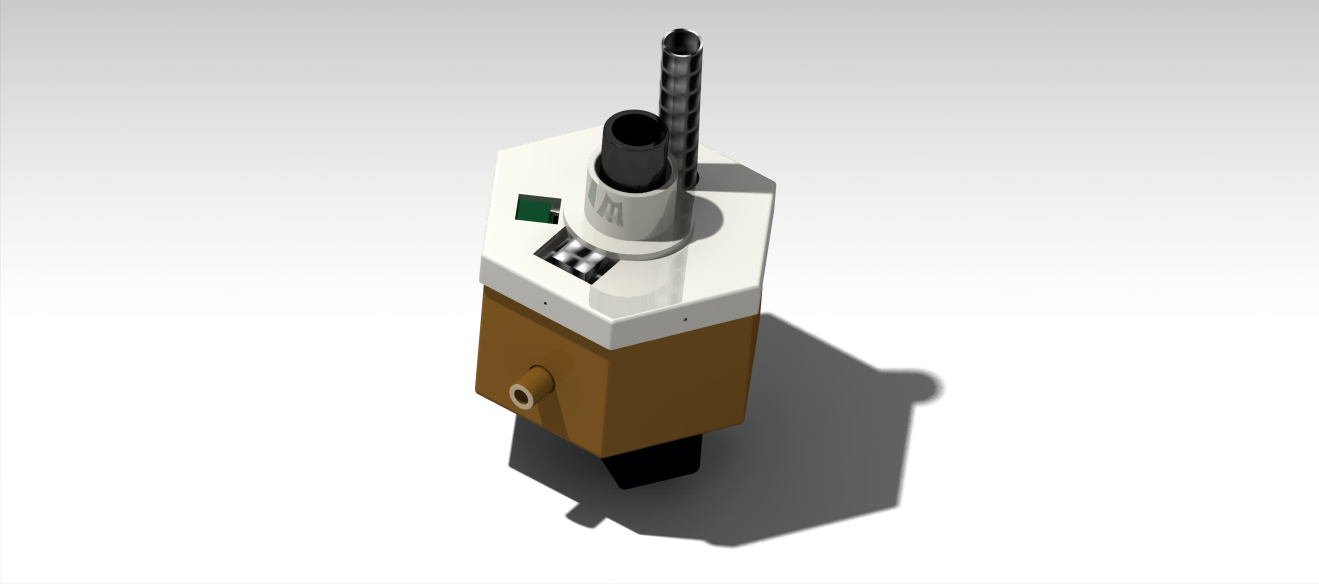 10
SYSTEM – MECHANICAL DESIGN
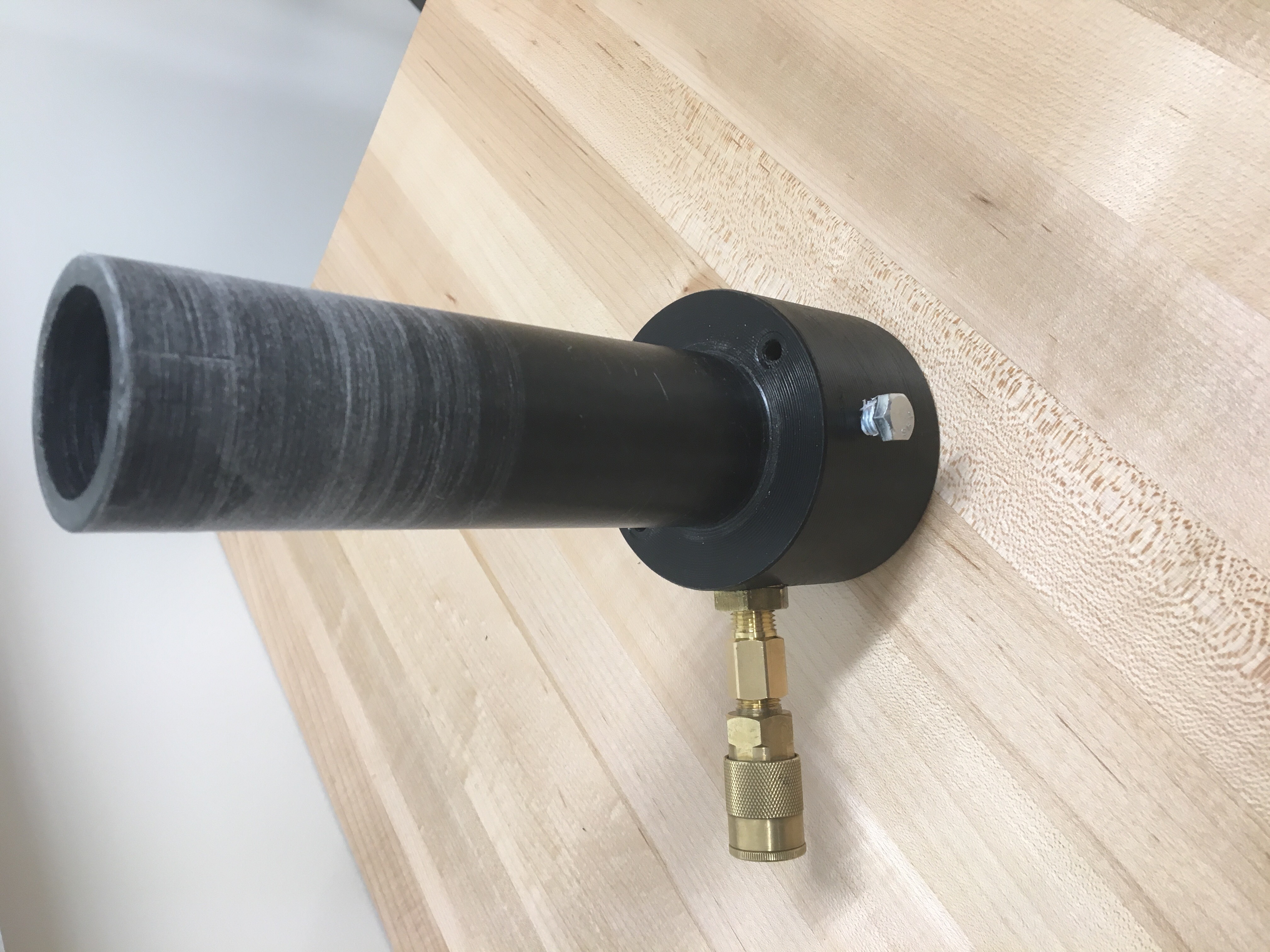 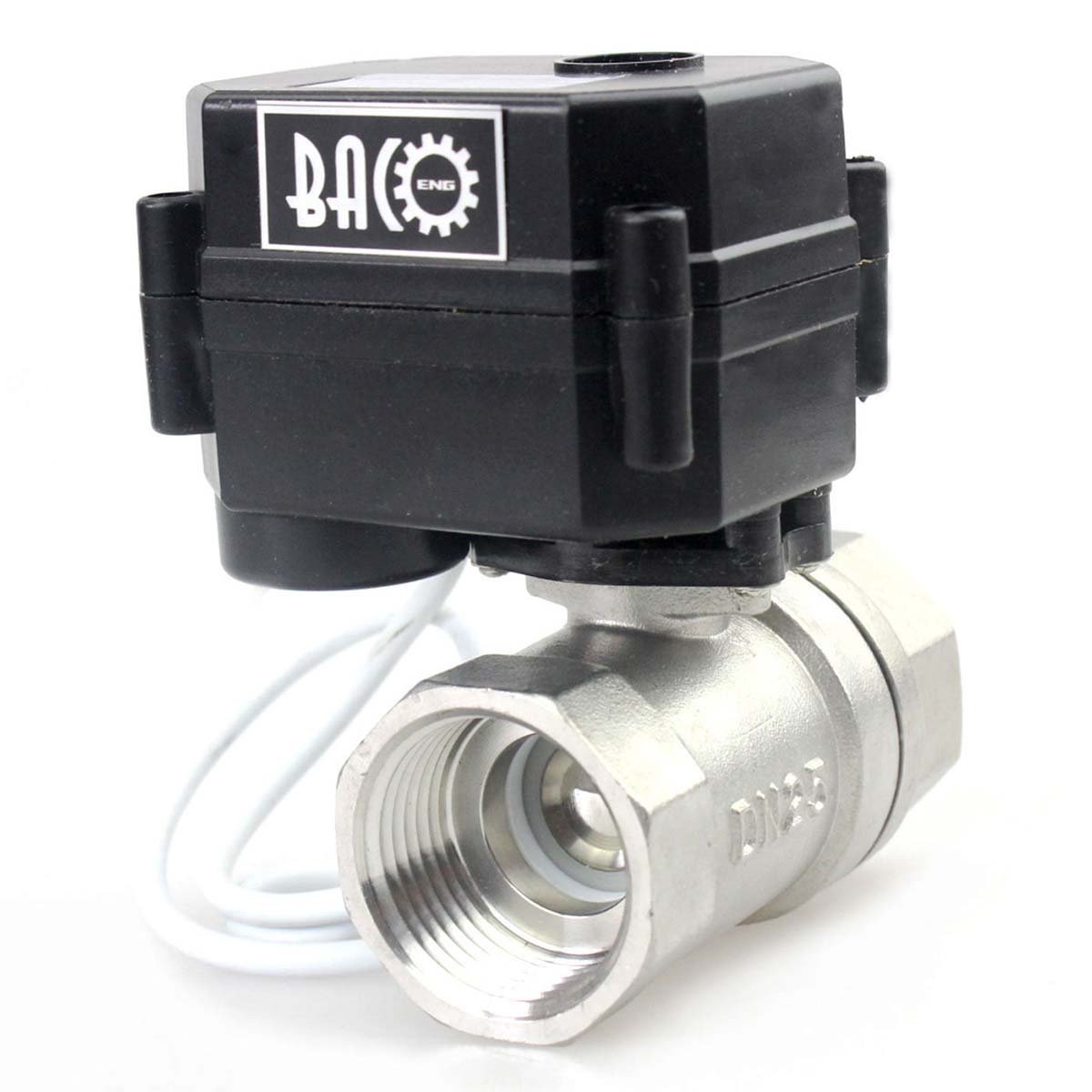 11
SYSTEM – CONTROLLER
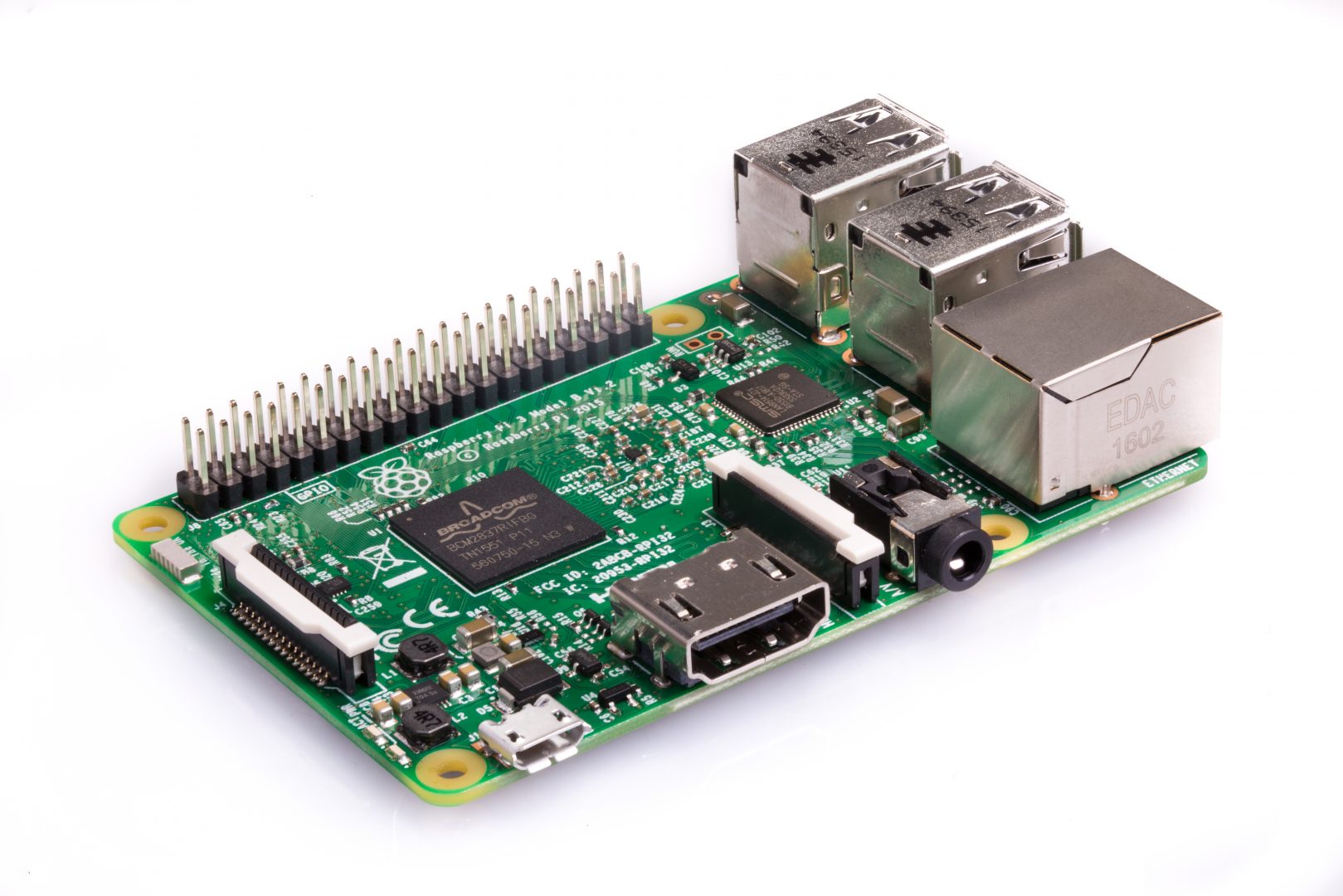 Raspberry Pi 3 microcontroller



Sensors include atmospheric and internal balloon pressure, along with external temperature

GPS gathers position and velocity data

Pi-Cam records video of termination actuator and balloon
12
SYSTEM – DYNAMICS
13
SYSTEM - TERMINATION
Actuator extends a blade into the balloon for artificial burst

Signal sent through radio tone
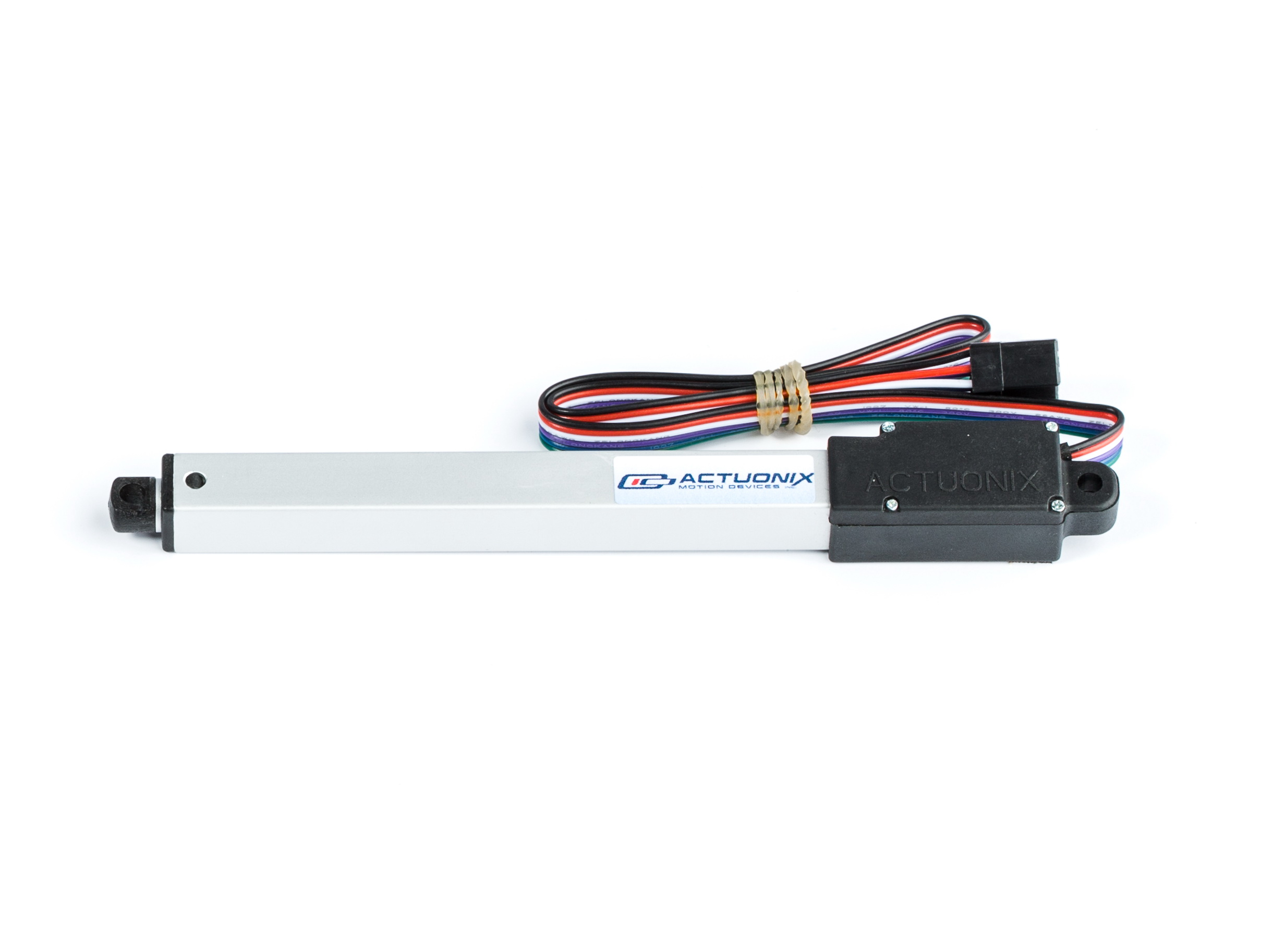 14
ASCEND FLIGHTS
15
11/18/17 FLIGHT OBJECTIVES
Test equipment in environment (low pressure and temperature) in a payload box (i.e., not on stem)

Activate ball valve at 60,000 ft

Close ball valve at 70,000 ft

Activate test servo 15 s after ball valve closes

Confirm results with data logger and Raspberry Pi camera
16
11/18/17 FLIGHT OUTCOME
All hardware functioned as planned, with a caveat

Valve opened at 60,000ft

Balloon burst around 68,000ft

Valve was still open on the ground

System still functioning
17
3/3/18 FLIGHT OBJECTIVES
Test flight termination sub-system to gain confidence for future flights when the control system is used

Activate termination actuator via radio command when balloon is at 50k ft, 70k ft and 90k ft during ascent and 25k ft during descent

Test equipment in environment (low pressure and temperature) in the new payload housing

Confirm results with data logger and seal over actuator
18
3/3/18 FLIGHT OUTCOME
Three of four cut-down commands were received
Gives us knowledge of cut-down range

Software and seal show the cutdown did function

System and housing performed as they should have
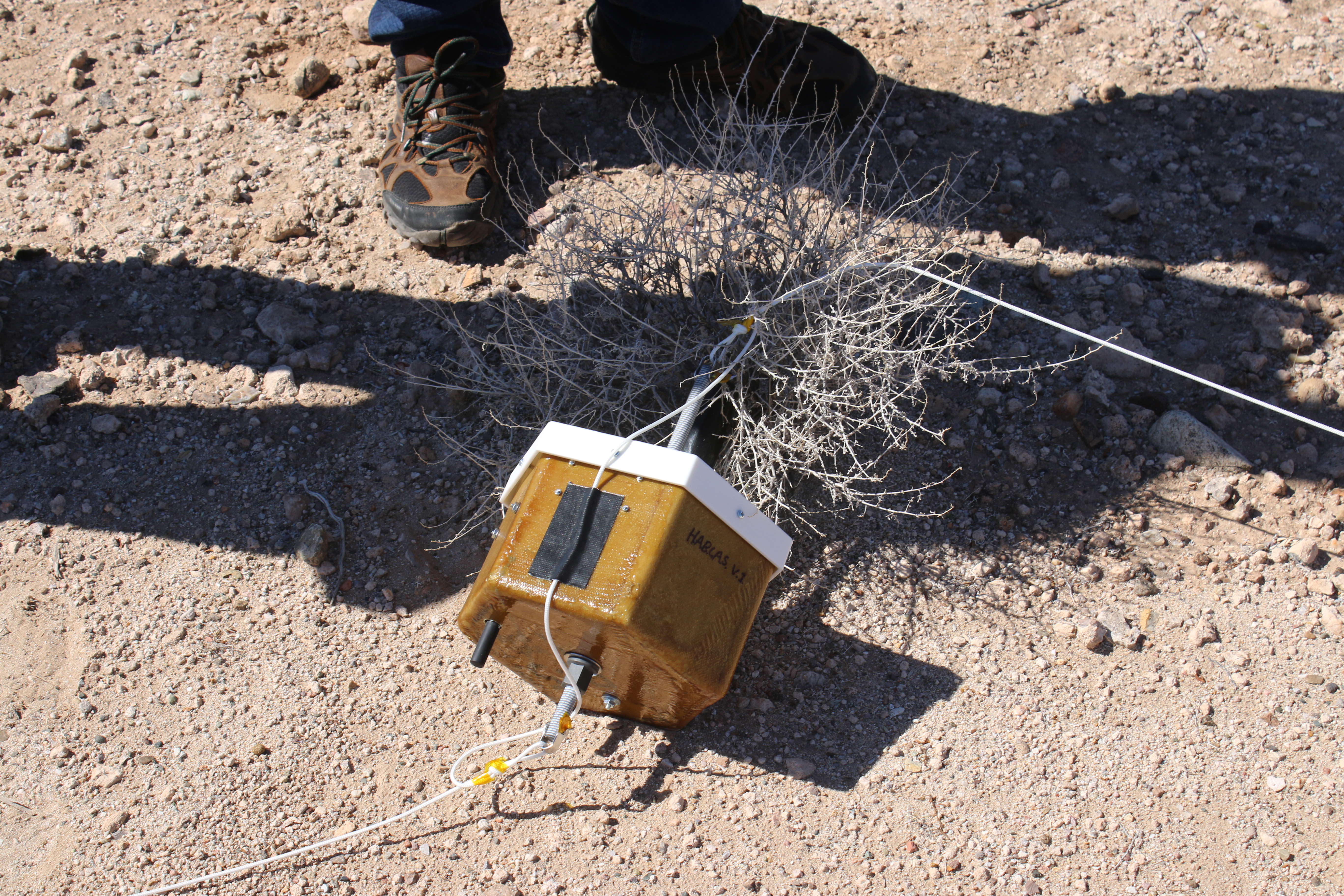 19
FUTURE PLANS
20
Future flights
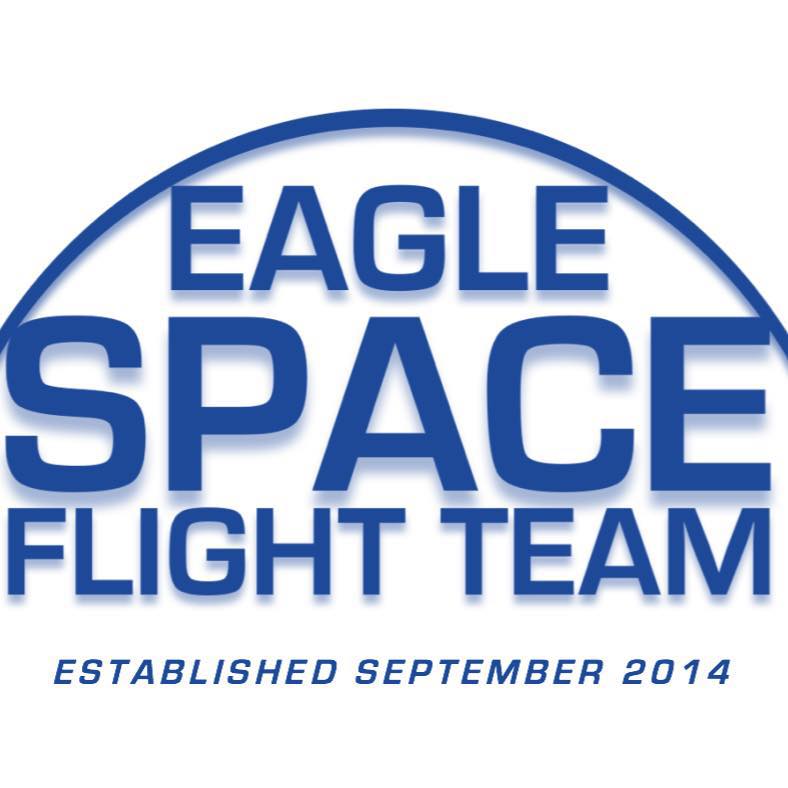 Mid-April: 
Fly complete system to test cut-down on balloon and collect both external and internal pressure data to compare against model.
No control of altitude. 
Possibly fly test payload from Eagle Space Flight Team.

Fall 2018: 
Fly completely integrated system, including gas release and flight termination.
Possibly along with EagleSat II test payload.
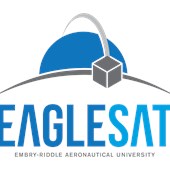 21
WHAT’S NEXT?
Run more comprehensive tests

Cut down on weight and size

Design payloads to collect long-duration data
22
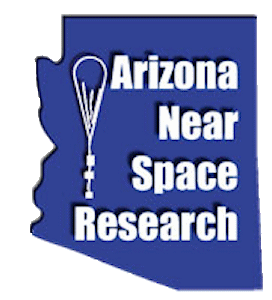 THANK YOU
Arizona Space Grant Consortium

Arizona Near Space Research

Dr. Douglas Isenberg – Advisor 

Dr. Gary Yale – Space Grant Representative

Jeff Hiatt – Machinist
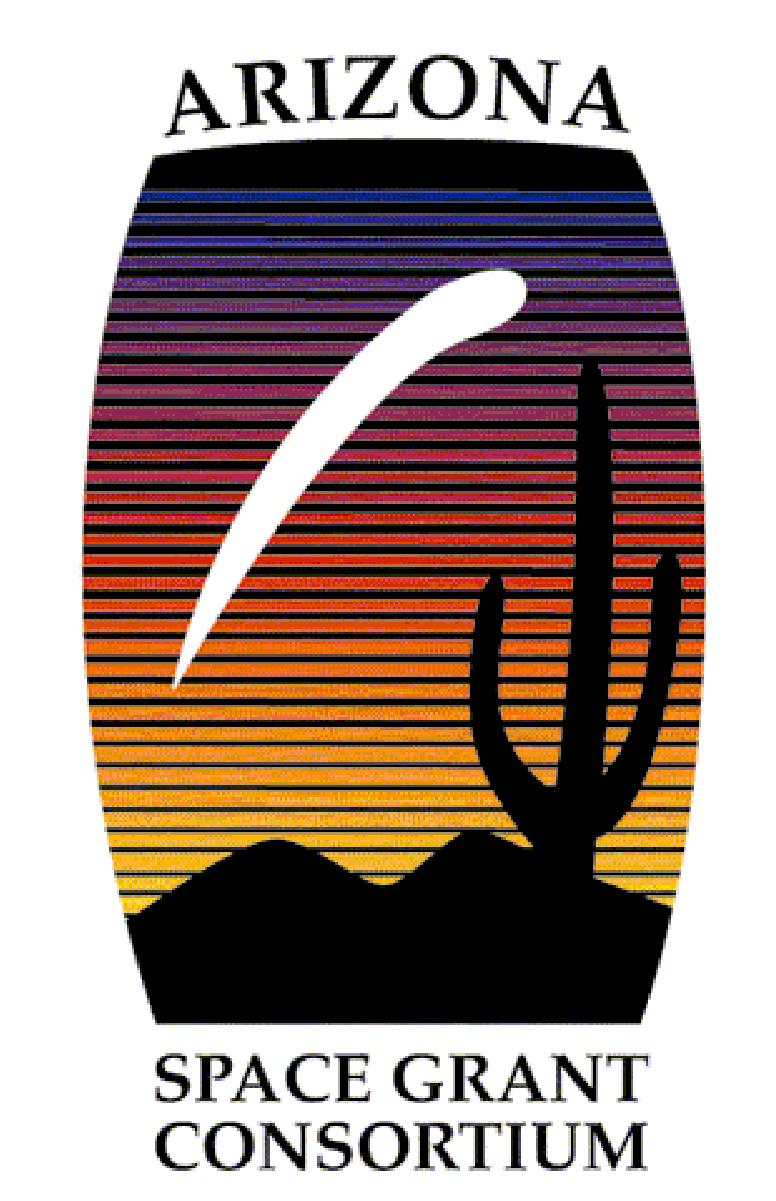 23
QUESTIONS?
Xander Pickard
PICKARDX@my.erau.edu
Michael Fusco
FUSCOM@my.erau.edu

Austin Macosky
MACOSKYA@my.erau.edu

Eric Malmquist
	MALMQUIE@my.erau.edu

Daniel Cullen
	 CULLEND@my.erau.edu
24